Муниципальная система образования города Томска: точки роста
Васильева Ольга Валентиновна, 
начальник департамента образования 
администрации Города Томска
…на ближайшее десятилетие мы можем поставить перед собой цель нового уровня и другого масштаба – сделать российскую школу одной из лучших в мире.     Убеждён, такая задача способна и должна объединить все политические силы, все уровни власти, граждан страны; она отвечает и запросам общества, и задачам национального развития
В.В.Путин   
 
Государственный совет по вопросам совершенствования системы общего образования в Российской Федерации 23.12.2015 г.
Муниципальная программа «Развитие образования» на 2015 – 2020 годы
Подпрограммы:  
Организация отдыха детей в каникулярное время
Функционирование и развитие общего образования
Функционирование и развитие дошкольного образования
Строительство, реконструкция, капитальный ремонт объектов
Функционирование и развитие дополнительного образования детей
Сопровождение функционирования и развития сферы образования
Организация и обеспечение эффективного функционирования сети учреждений образования
Создание в муниципальном образовании «Город Томск» (исходя из прогнозируемой потребности) новых мест в общеобразовательных организациях
Совершенствование инфраструктуры образовательных учреждений
Динамика роста численности детского населения с 2009 по 2016 год
Дополнительные местав дошкольных образовательных учреждениях
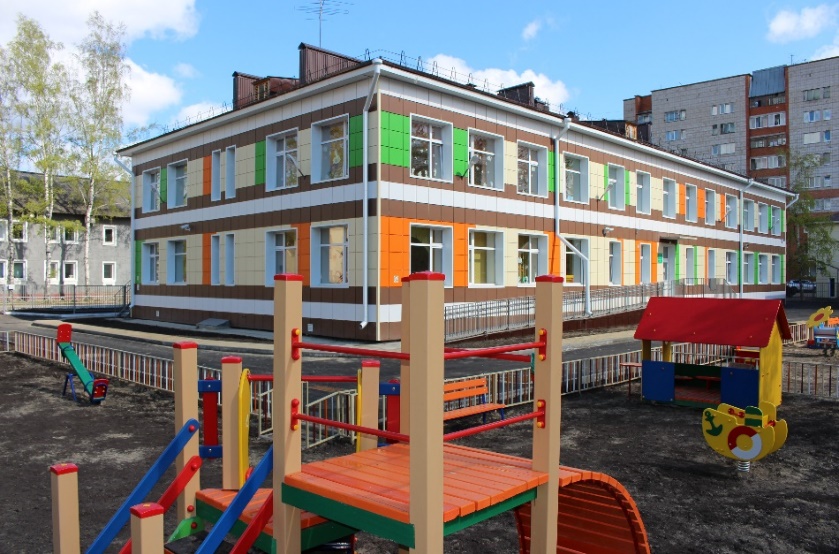 Новые здания детских садов
ДОУ № 35
ул. Косарева, 21
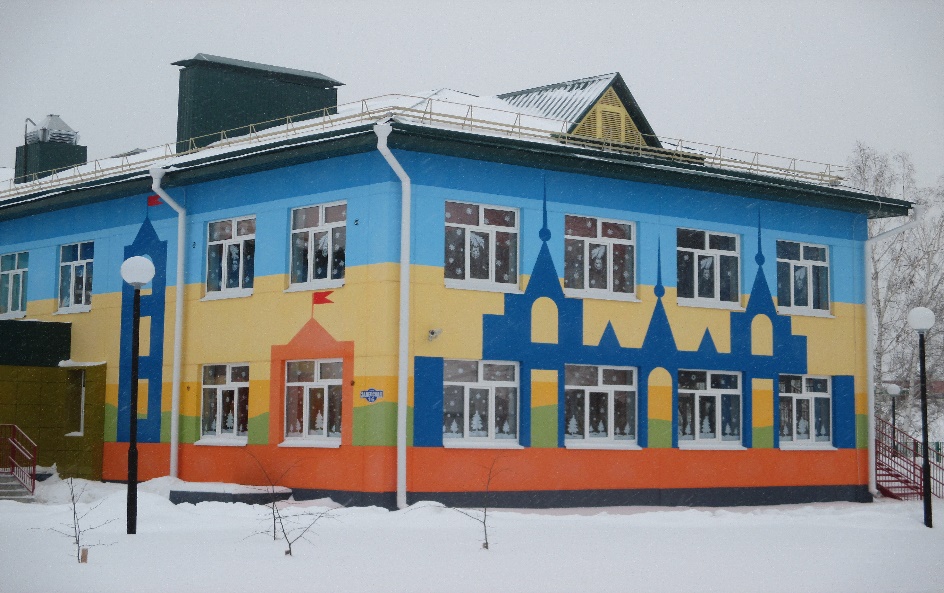 ДОУ № 40
ул. Залесская, 16
Количество учащихся первых классов в 2012-2015 гг. и прогнозное количество на 2016 год
Строительство школы на ул. Дизайнеров
Ремонт школ
СОШ № 51
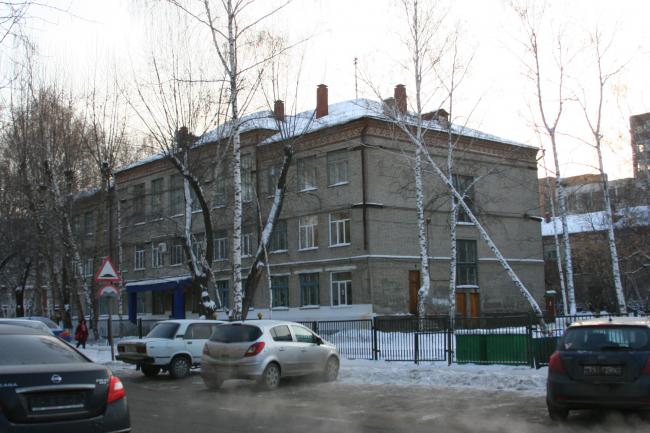 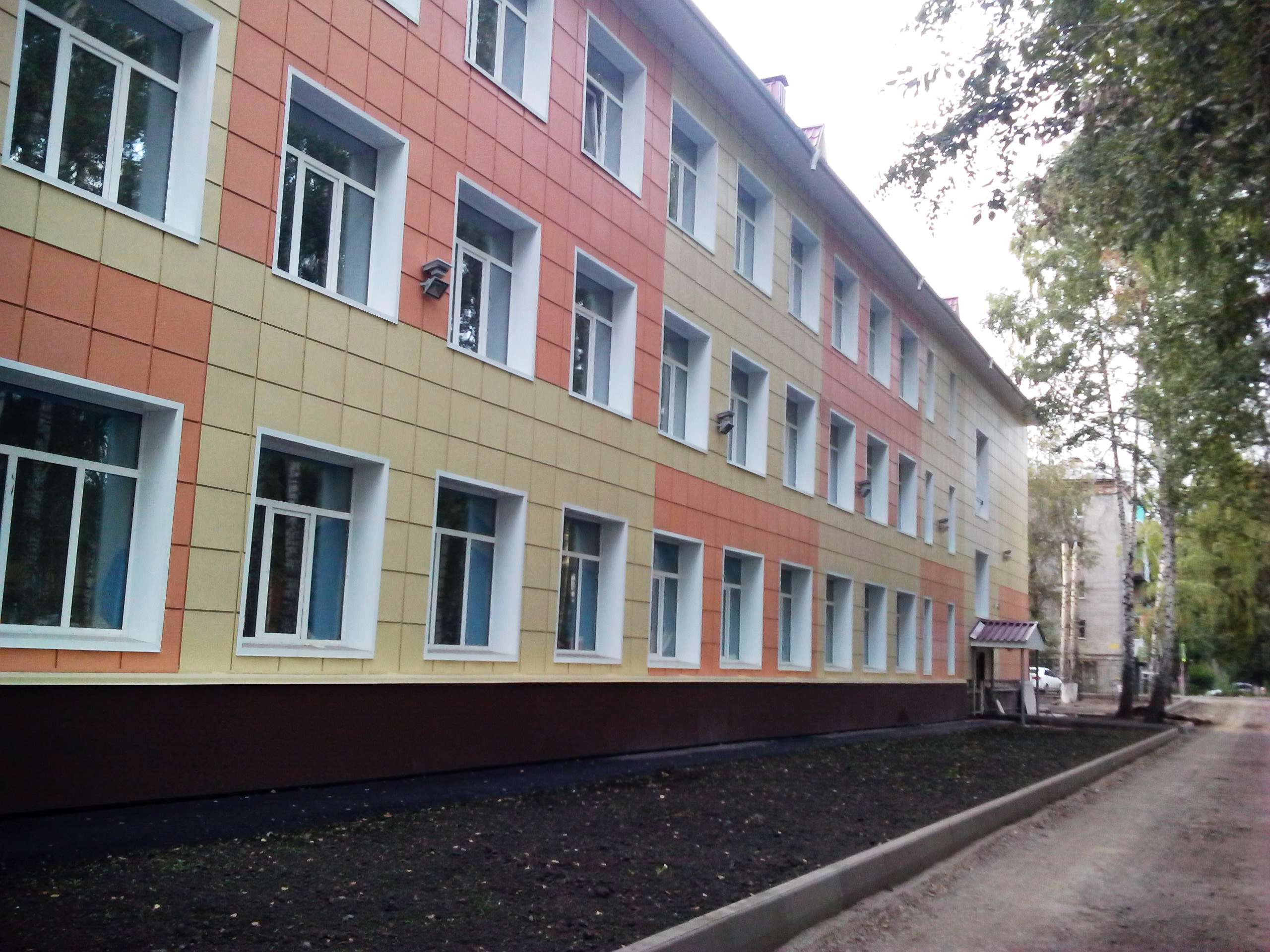 СОШ№ 32
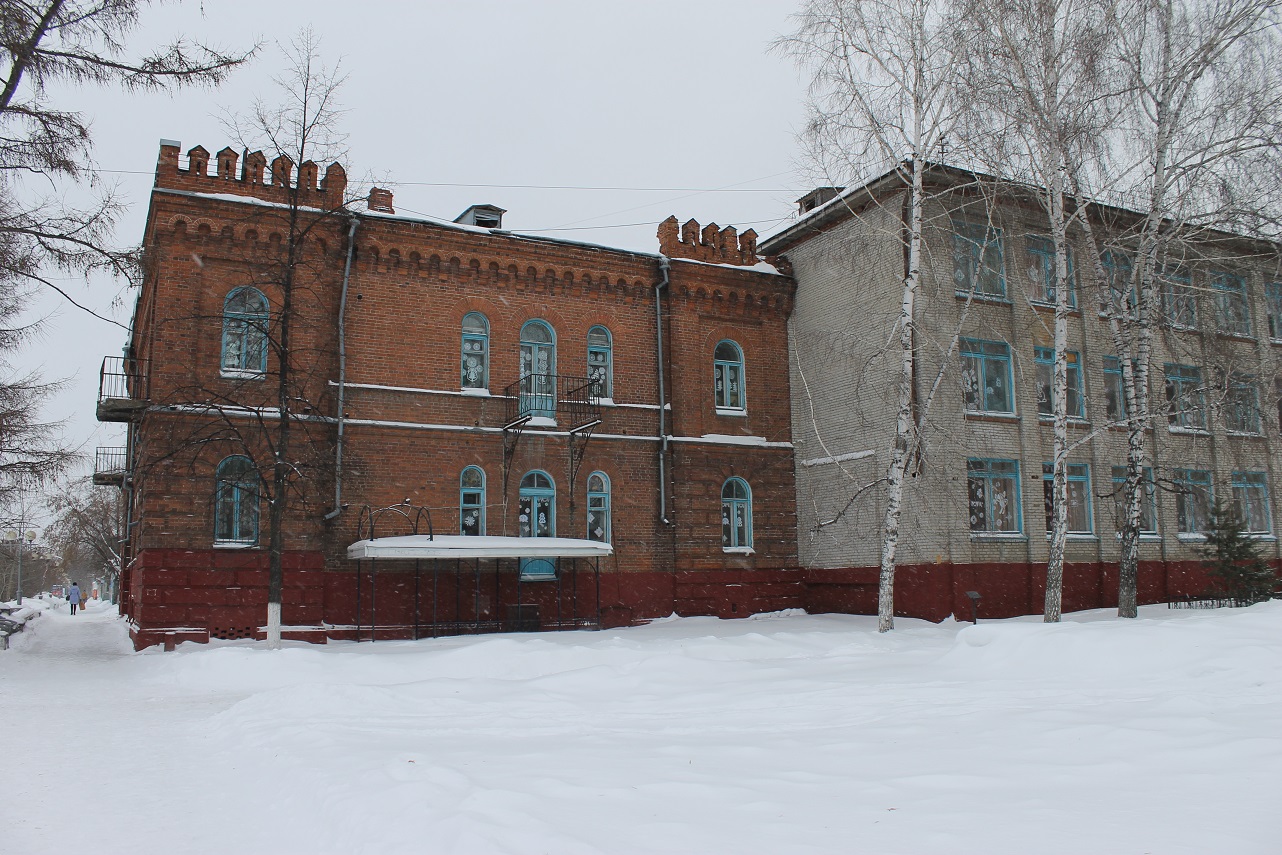 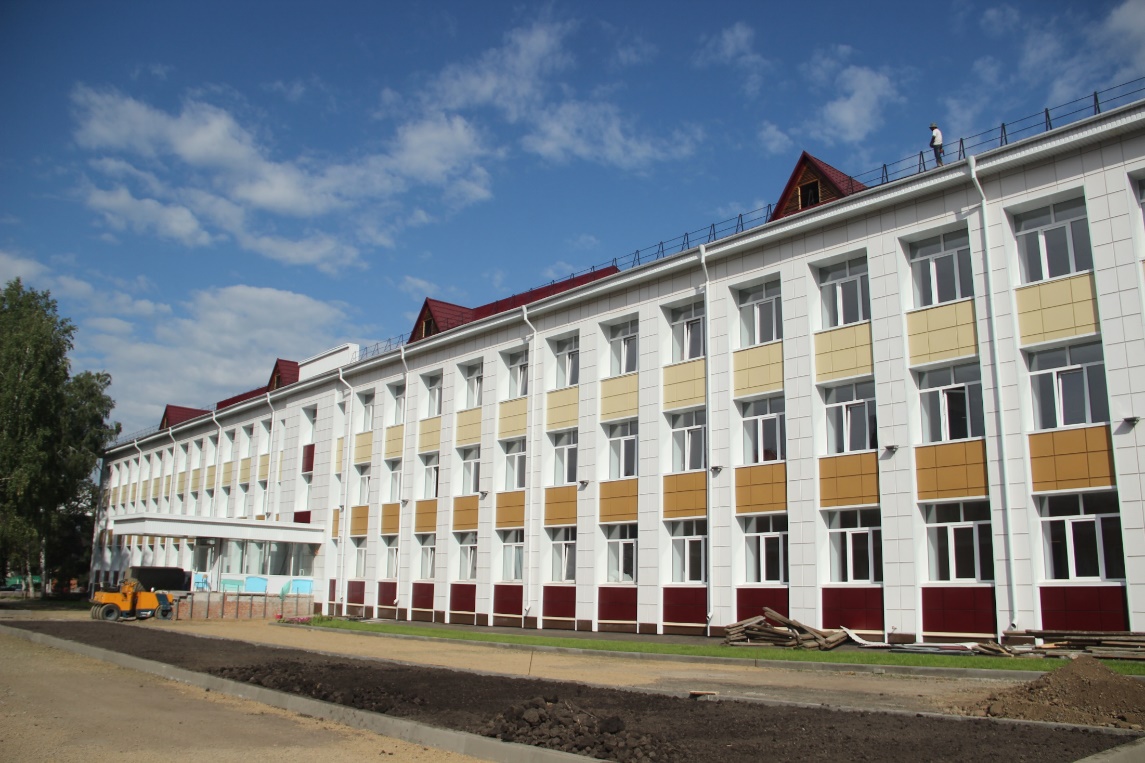 Кадровое обеспечение отрасли
Финалисты конкурса 
«Педагог-наставник»
Конкурсы «Учитель года», «Воспитатель года», «Сердце отдаю детям»
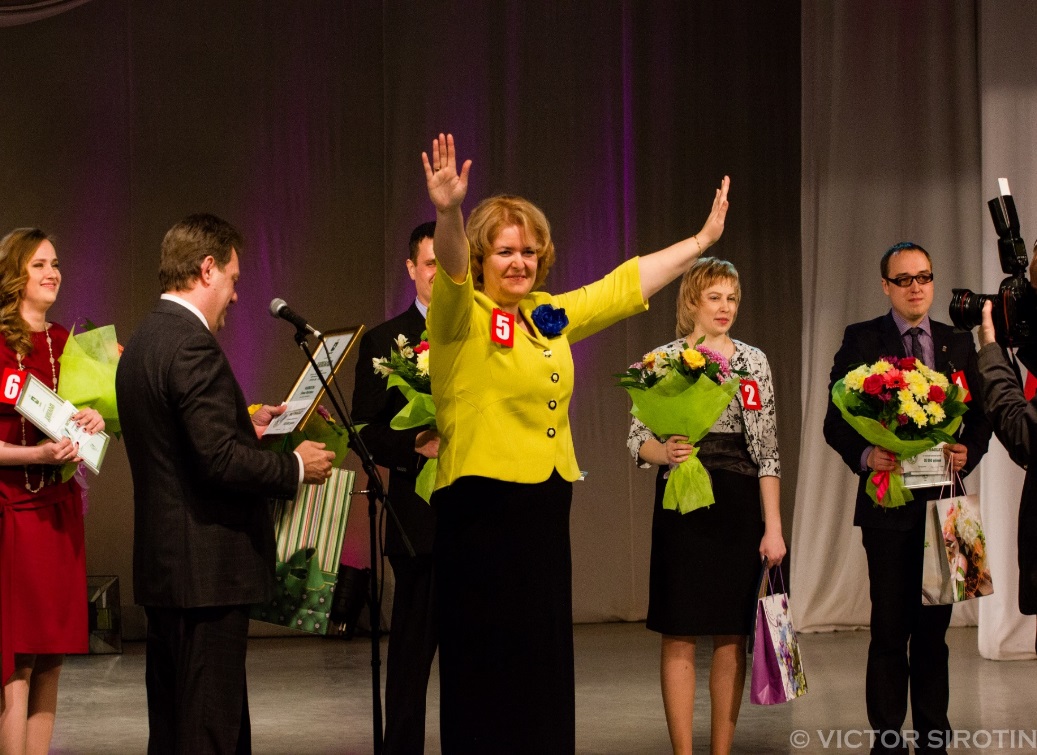 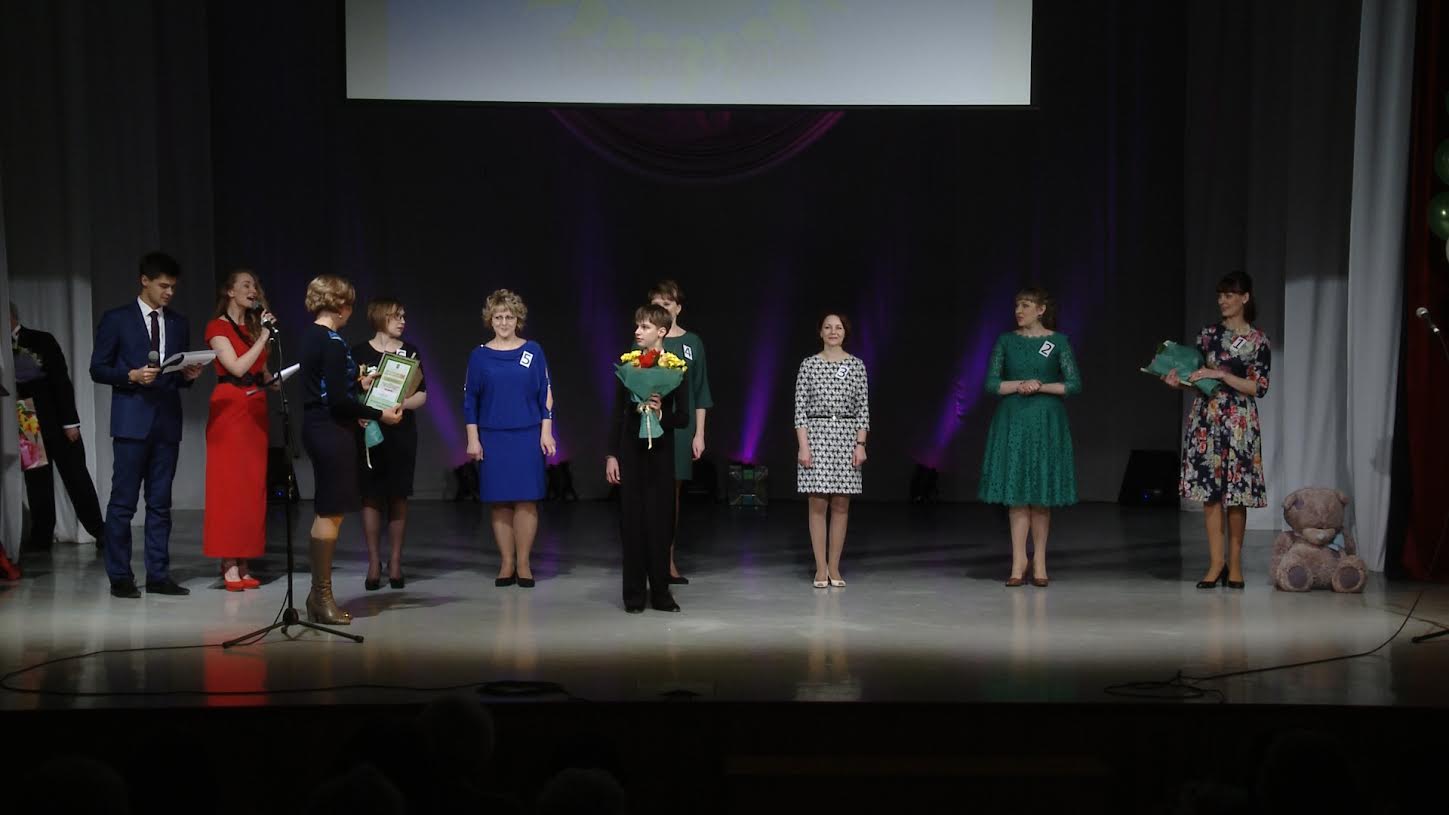 Совершенствование системы профориентационной работы
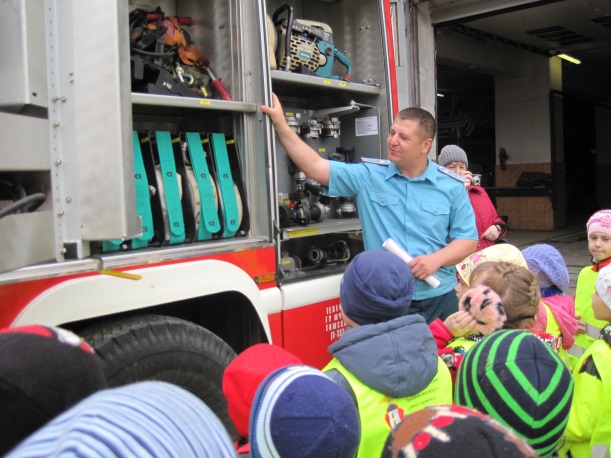 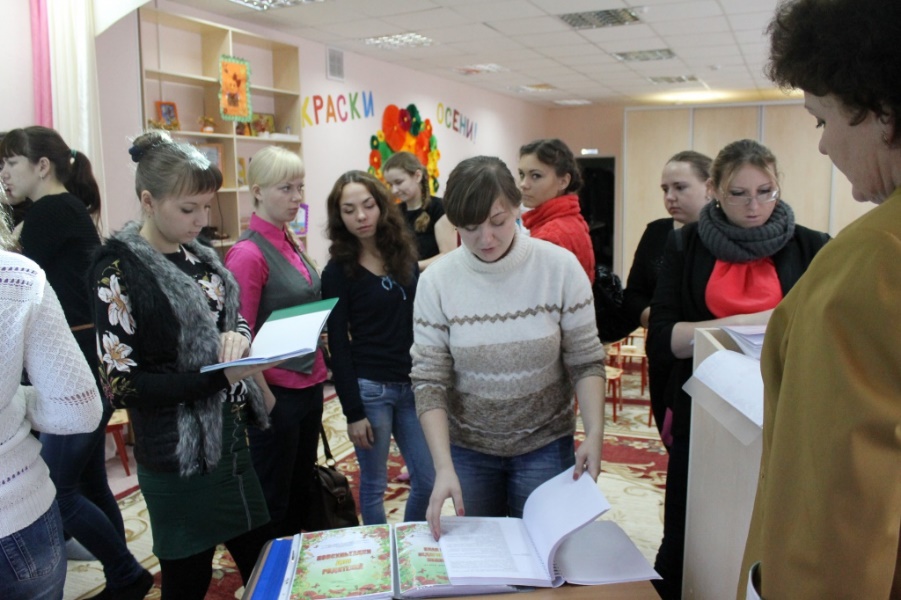 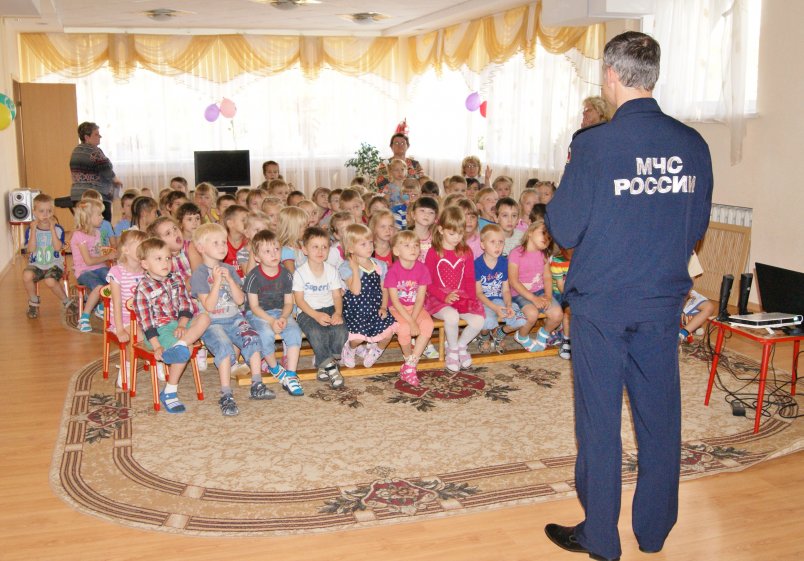 Профессиональные пробы
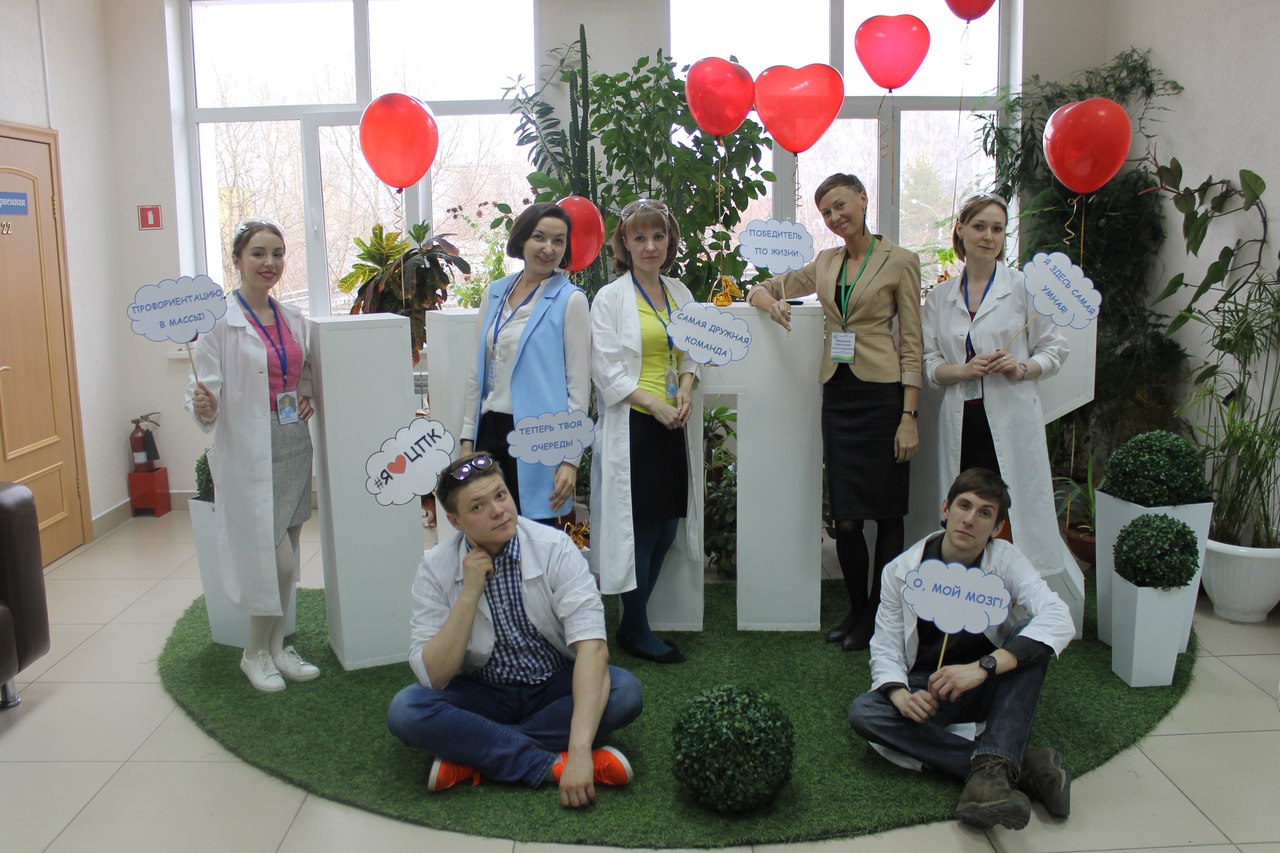 Павильоны профессиональных проб
Межвузовский студенческий Бизнес-инкубатор «Дружба», ТУСУР
Томский политехнический университет Институт Кибернетики
Центр молодежного инновационного творчества при ТУСУР
Центр 
«Склад ума»
при ТПУ
Архитектурно-строительный бизнес-инкубатор ТГАСУ
Участники профессиональных проб
Лицей № 7 
ООШ № 27
Сибирский лицей
Гуманитарный лицей 
Школа – интернат № 1 
Гимназии № 6, 26, 29, 55, 56 
СОШ № 3, 4, 16, 23, 25, 28, 30, 32, 35, 36, 37, 40, 43, 44, 47, 49, 50, 53, 67
Специальная предметно-развивающая среда
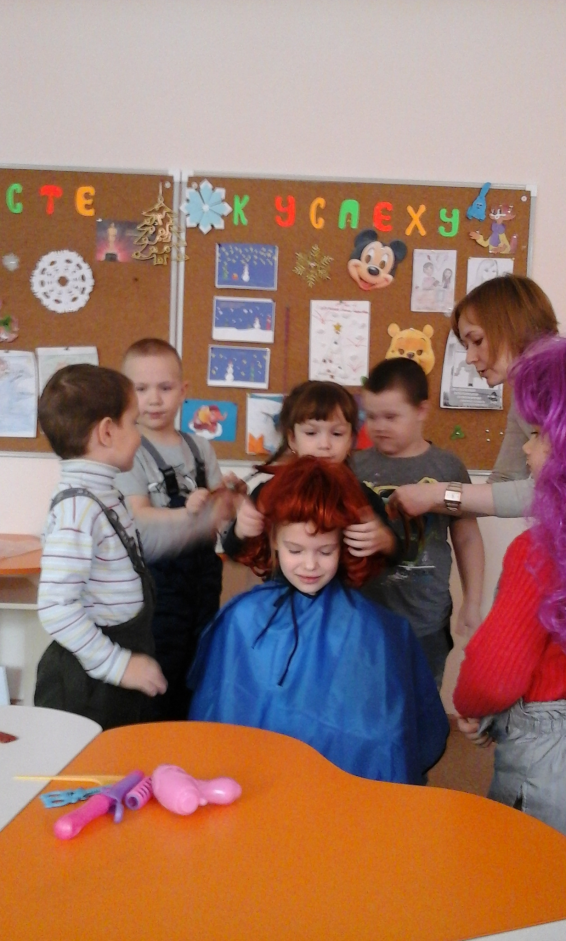 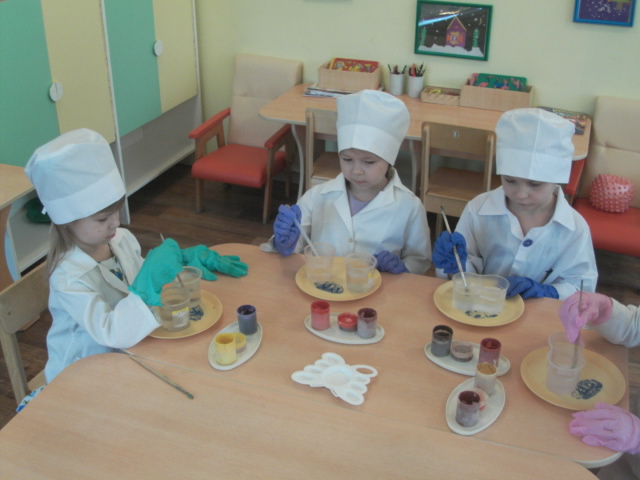 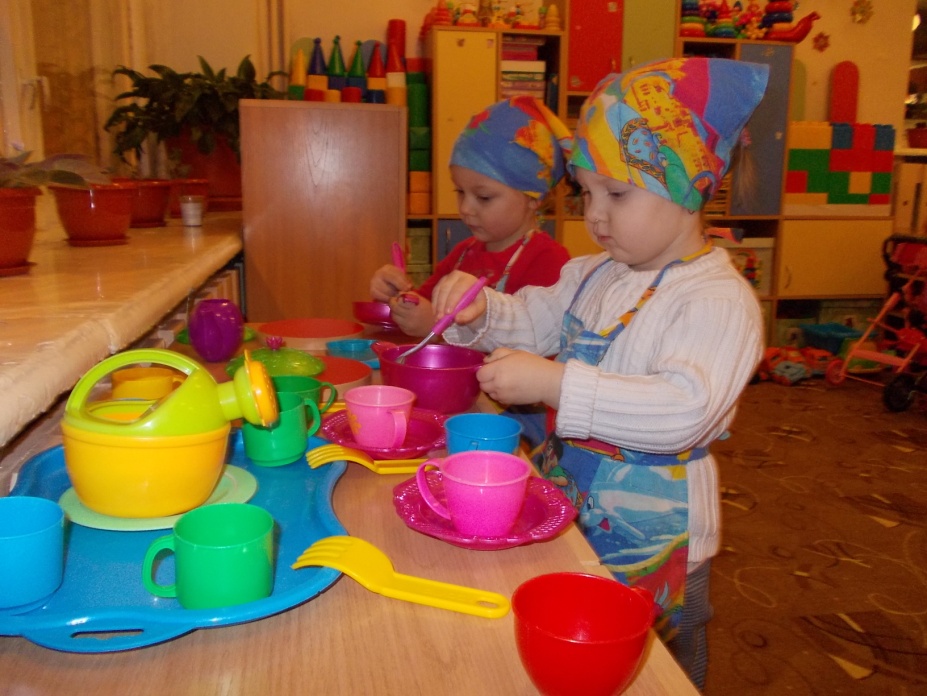 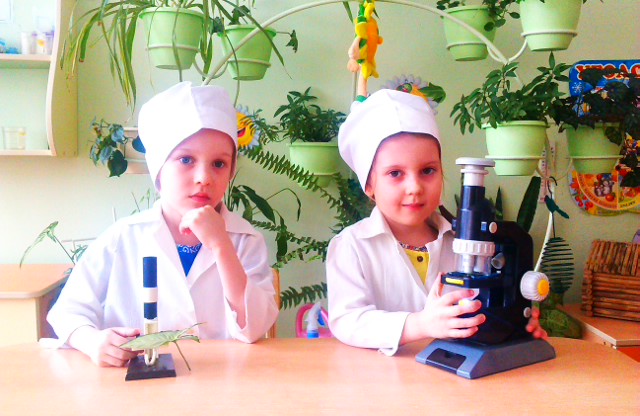 «Декада пап» в МАДОУ № 48
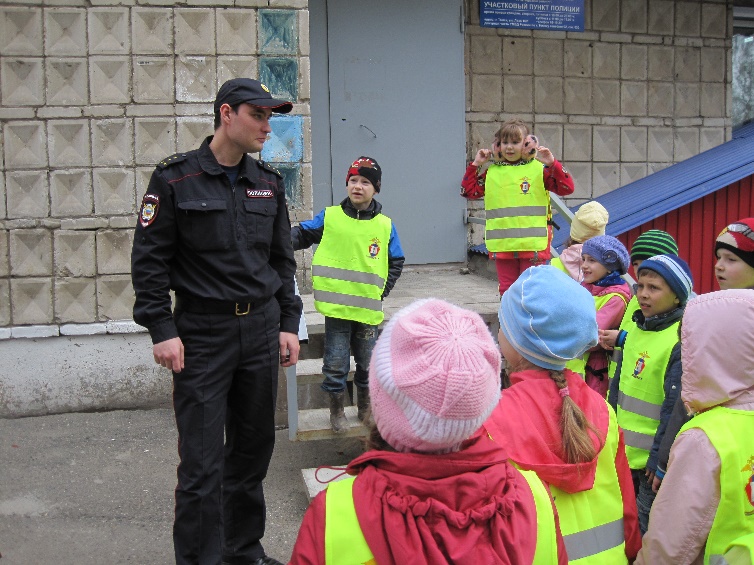 Взаимодействие с университетами
Школы -лидеры по количеству участников мероприятий в ТГУ
СОШ № 49
СОШ № 53 
гимназия № 55 
СОШ «Эврика-развитие»
Русская классическая гимназия № 2
СОШ №2
СОШ №5
СОШ №22
СОШ № 32 
СОШ № 44
Победители Конкурса проектных, исследовательских и творческих работ «С наукой в ХХI век»
1 место
2 место
3 место
Эврика-развитие
Академический лицей
Лицей № 7
Гимназия№ 24
СОШ № 5
СОШ № 49
Гимн. № 13
Лицей № 1
Лицей №7
СОШ № 31
СОШ № 43
СОШ № 49
Научно-техническое творчество. Образовательная робототехника
Ресурсные центры по научно - техническому творчеству
Планирование карьеры
школа-интернат № 1, СОШ №5, 11, 14, 19, 22, 25, 30, 31, 36, 37, 38, 43, 46, 47, 53, ООШ № 45, 66, лицей № 7, гимназии № 13, 24, 26, 29, 55, 56, 58
Томский Хобби - Центр
Академический лицей, РКГ № 2, СОШ № 15, 23, 34, 44
«Планета»
СОШ № 2, 3, 16, 27, 28, 54
«Факел»
СОШ № 33, 35, 41, 42, 49, 50, ООШ № 39, ООШИ № 22
Гуманитарный лицей, лицей при ТПУ, СОШ № 4, 12, 32, 40, 51, «Эврика - развитие», гимназия № 6, лицей № 8
ДТДиМ
«Звёздочка»
Сибирский лицей, лицей №1, гимназия № 18, прогимназия «Кристина», Санаторно-лесная школа, СОШ № 64, 65, 67, НОШ № 59
ЛЕГО и первороботы в детском саду
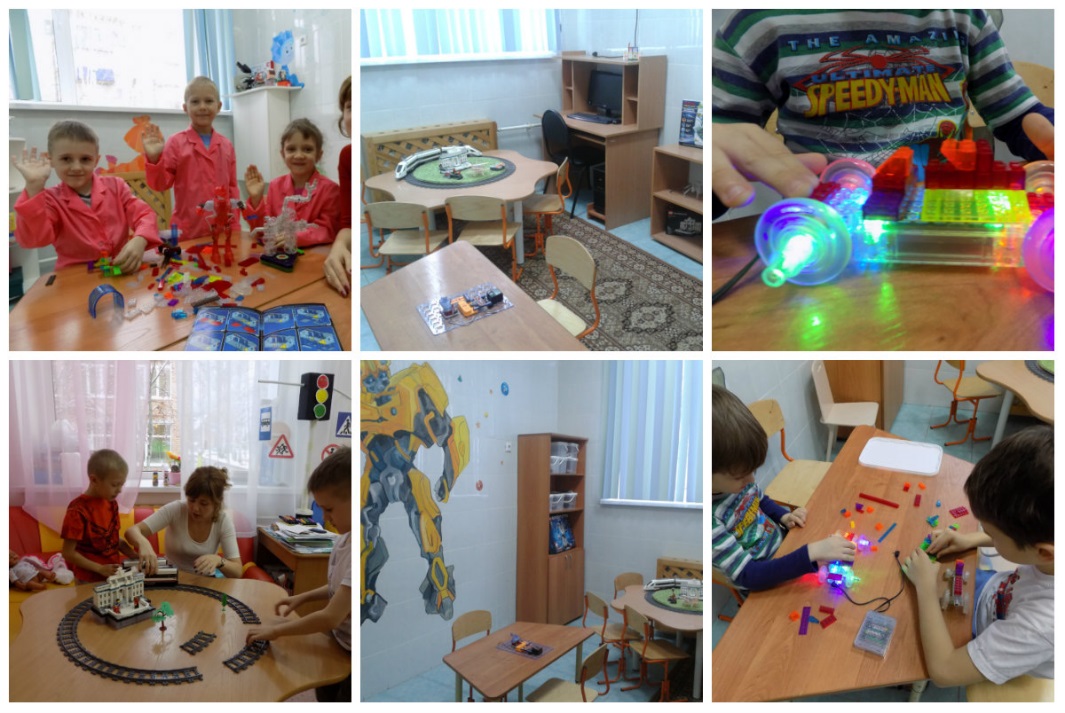 ДОУ № 53
ДОУ № 38
Региональная олимпиада по образовательной робототехнике
СОШ №4 
СОШ № 19 
лицей № 1 
гимназия № 18
гимназия № 24 
гимназия № 29
гимназия № 55
ДОУ № 13
лицей при ТПУ 
Академический лицей 
Томский Хобби-центр 
Созвездие
Синяя птица
Планирование карьеры
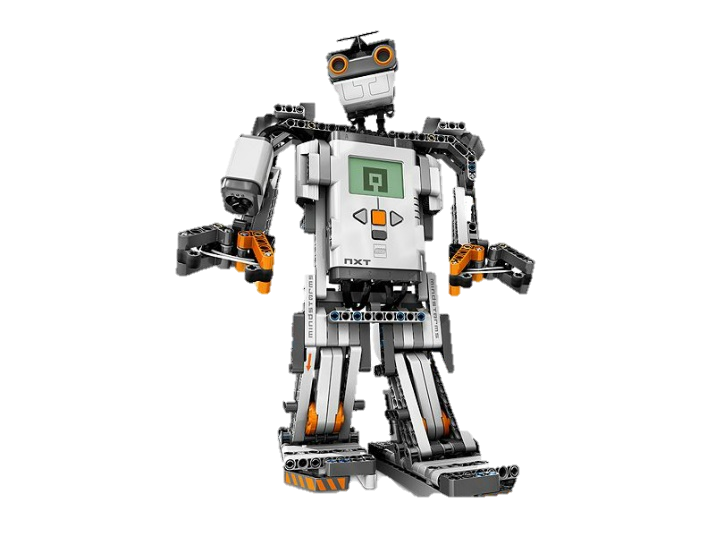 Всероссийская робототехническая олимпиада
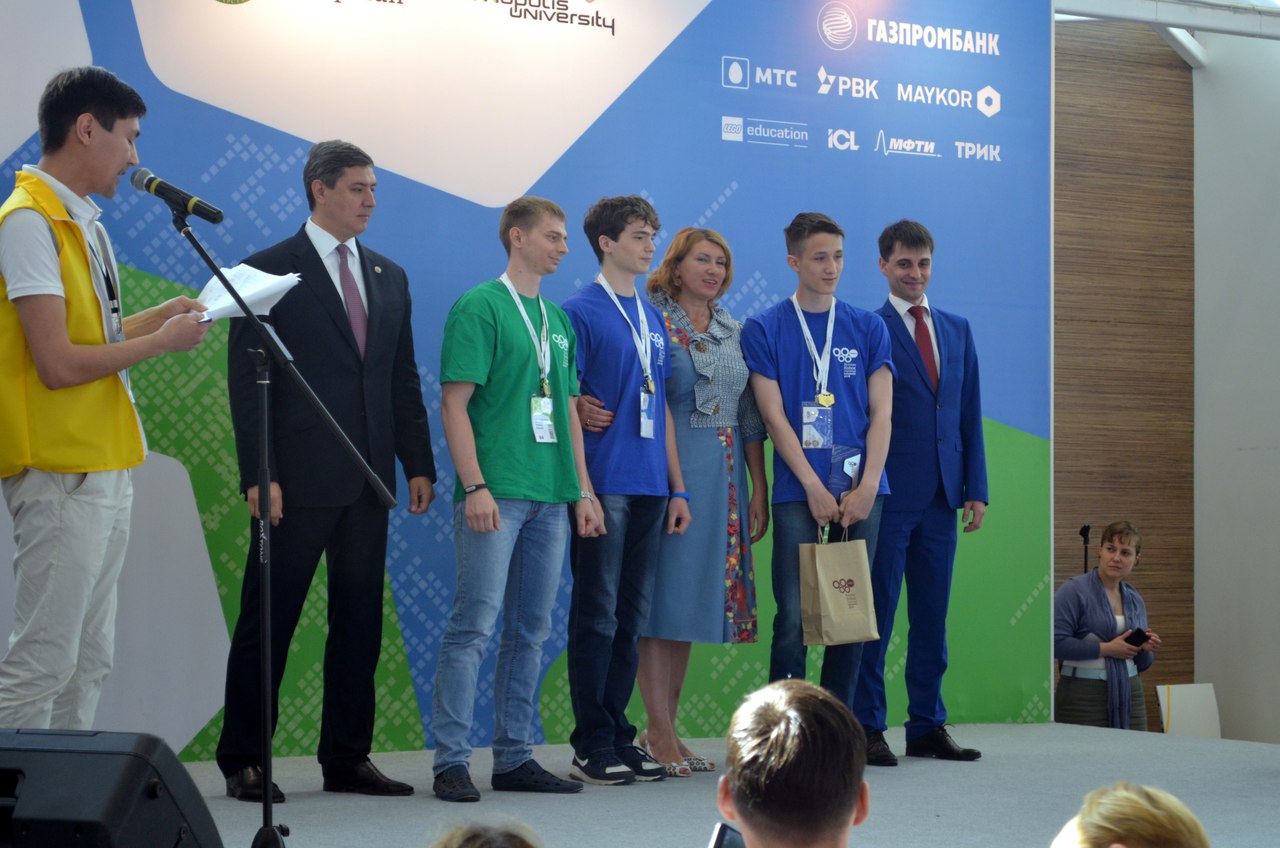 Повышения роли образования в гражданско-патриотическом воспитании подрастающего поколения
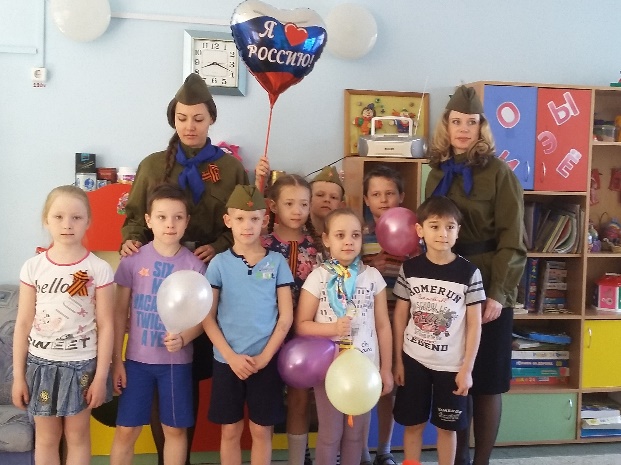 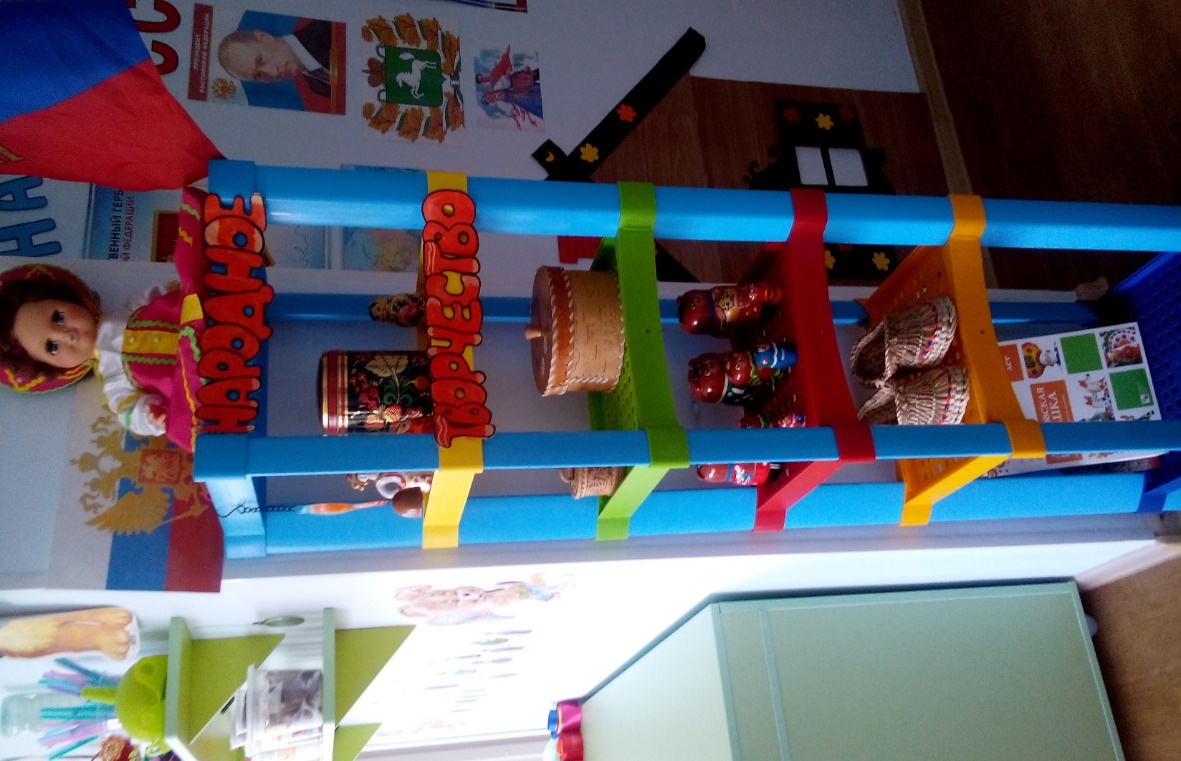 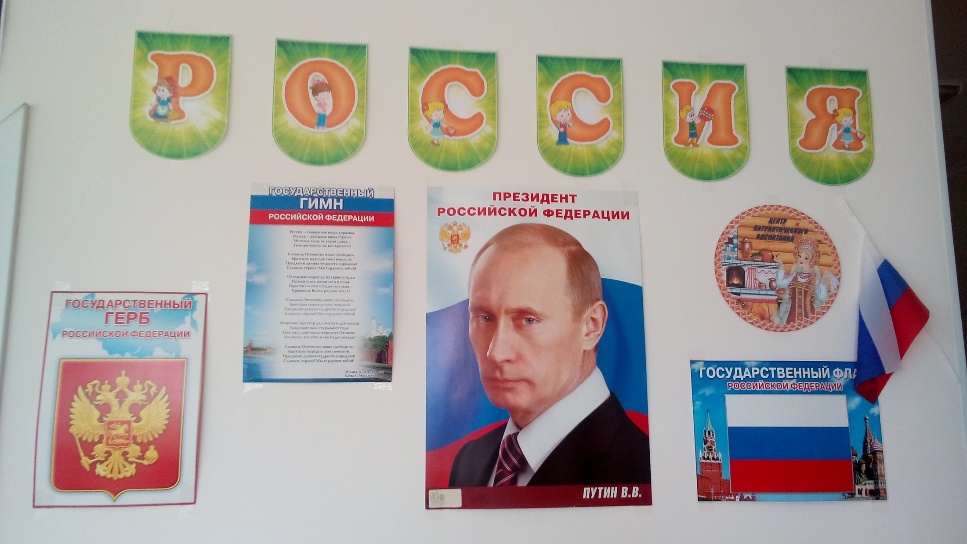 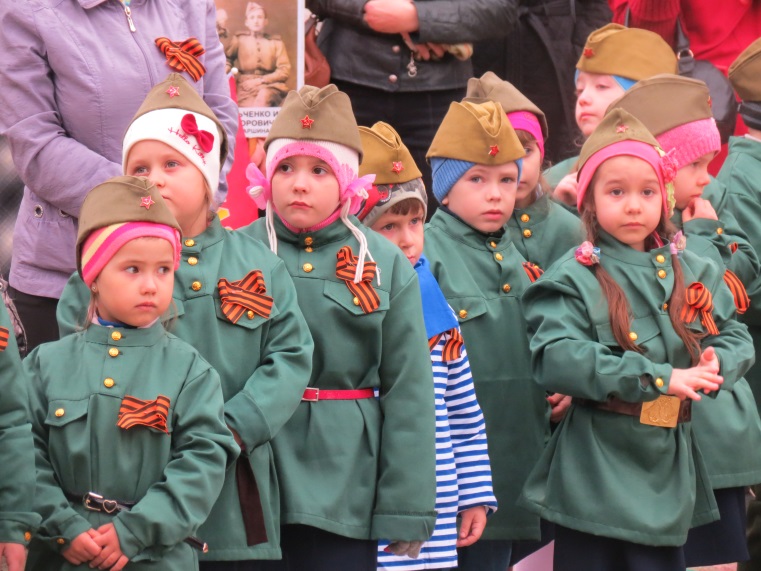 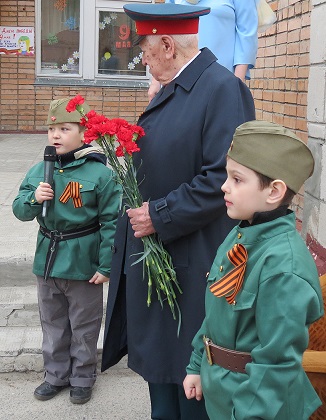 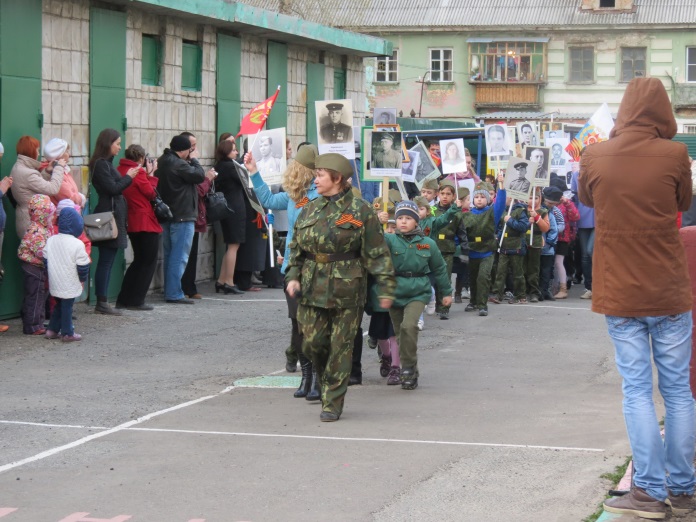 Школьные музеи
Действовали: 
лицей № 1 
гимназии № 18, 24 
СОШ № 2, 4, 11, 12, 15, 16, 19, 23, 
27, 28, 34, 36, 38, 41, 42, 51, 64, 67, 66
Возродились: 
лицей № 8
гимназия № 56 
СОШ № 3, 35, 37, 54
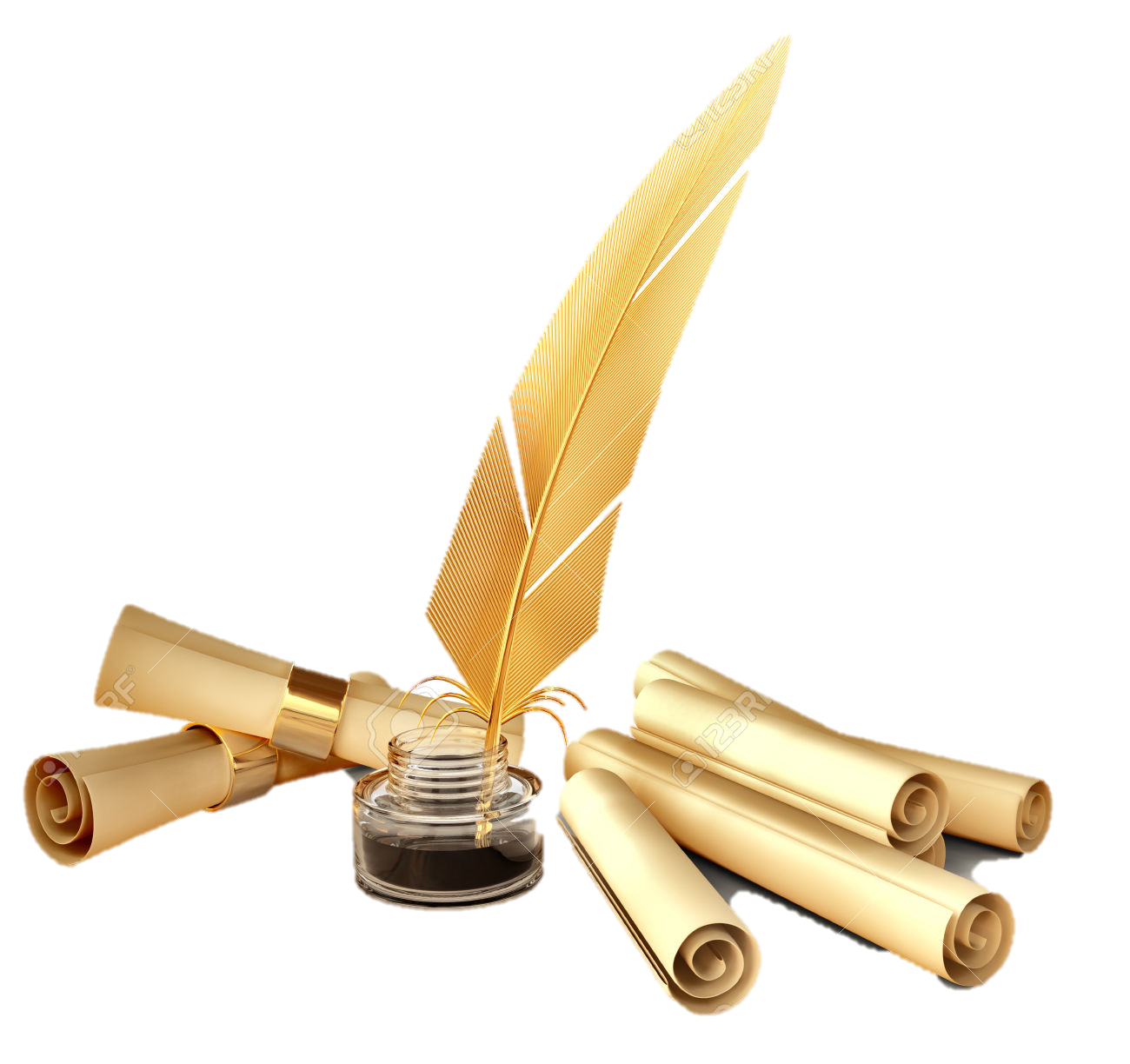 КНИГА 
Валентины Григорьевны Пшеничкиной
«19-я ГВАРДЕЙСКАЯ ДИВИЗИЯ»
Развитие сетевого взаимодействия
Сеть муниципальных инновационных площадок
Образовательное пространство как средство
      развития коммуникативной компетентности детей
      ДОУ № 135, 45, 56, 89

Партнерство детского сада, семьи и школы в сенсорной
       интеграции дошкольников с ОВЗ
      ДОУ № 30, 38
Создание условий для внедрения ООП нового поколения «Успех»
      ДОУ № 40, 62, 86
Тьюторское сопровождение как форма методической поддержки педагога ДОУ № 57, 69 ,79, 103
Создание методической базы по организации развития основных физических качеств у детей старшего дошкольного возраста
      ДОУ № 33, 50, 62, 63, 85, 89
Охват обучающихся мероприятиями MAStEx
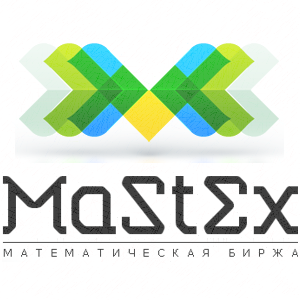 дистанционные игры - 6648 человек
мониторинги - 4043 человека
личное первенство по физике - 221 человек
Муниципальная сетевая площадка по методическому сопровождению молодых педагогов
ООШ № 45, 66
Лицеи № 1, 7, 8
СОШ № 5, 23, 25, 28, 30, 37, 44, 53, СЛШ
Гимназии № 6, 13, 26, 55, 56
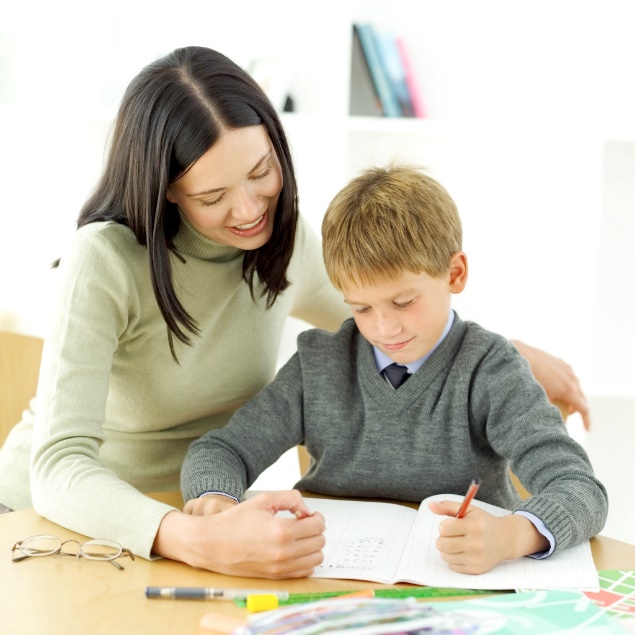 Финансирование образовательных учреждений г. Томска в 2015году
Доля расходов на образование  в бюджете Города
Объем доходов от оказания платных дополнительных услуг, родительской платы и  иной приносящей доход деятельноститыс.руб.
Школы - победители ФЦПРО
в номинации 
«Внутришкольная система оценки качества»  
МАОУ гимназия №26
в номинации 
«Инициативный инновационный проект» 
МБОУ СОШ «Эврика-развитие» 
МБОУ Академический лицей
С новым учебным годом!